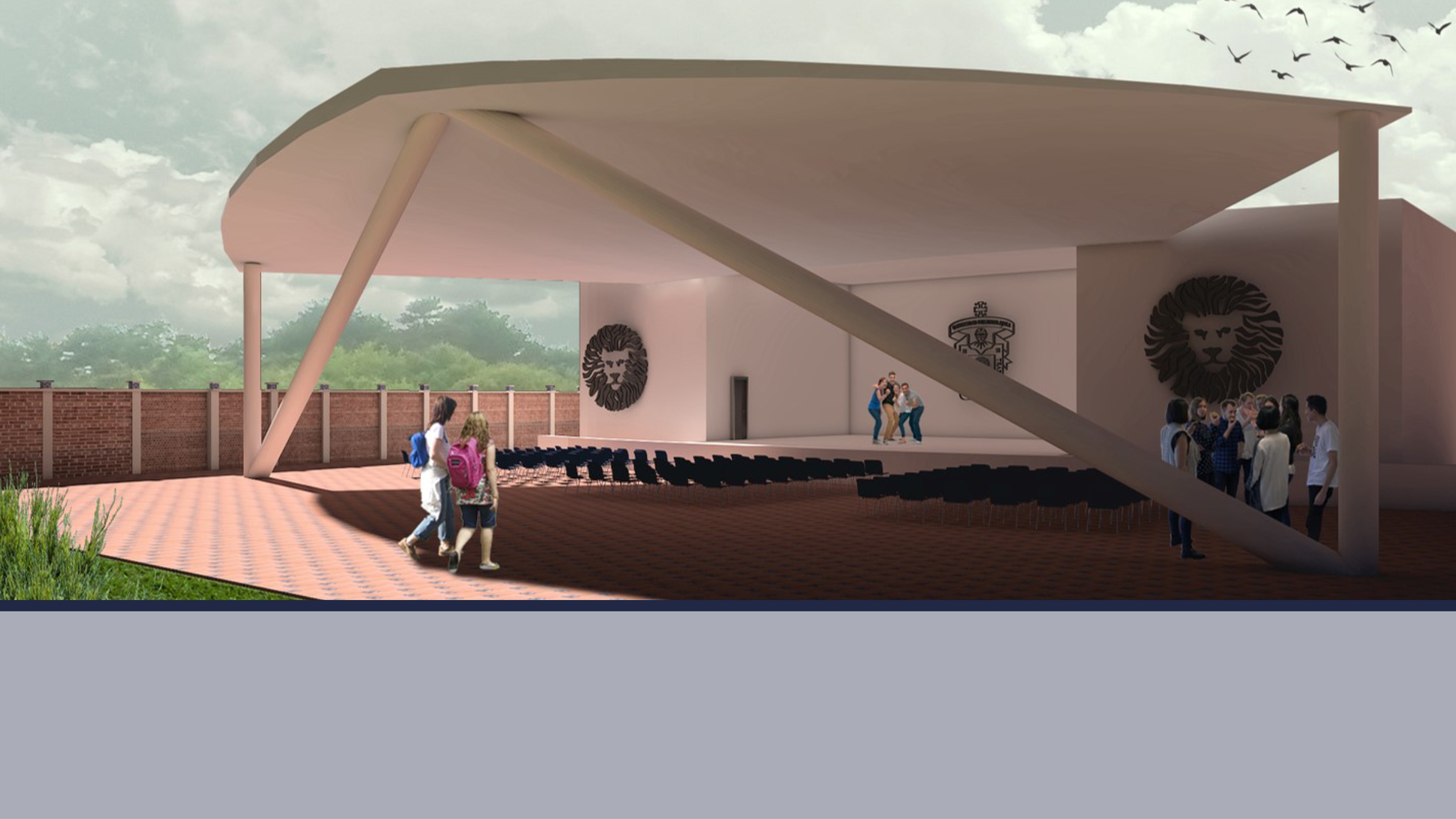 Saldos de Infraestructura de la Red Universitaria
Avance en el Ejercicio de los Recursos del  Fideicomiso de Infraestructura Física de la Red Universitaria Financiamiento: Subsidio Ordinario Estatal 2014 (Comprometidos y Saldos al 31 de diciembre 2016 autorizados para continuar se ejercicio conforme a la Norma 2.7 del PIE 2016)
Fuente: Información de Sistema de Contabilidad Institucional (AFIN), al 11 de octubre de 2017.
3
[Speaker Notes: Los colores amarillos.  REVISAR CON LALO]
Avance en el Ejercicio de los Recursos del  Fideicomiso de Infraestructura Física de la Red Universitaria Financiamiento: Subsidio Ordinario Estatal 2015 (Comprometidos y Saldos al 31 de diciembre 2016 autorizados para continuar se ejercicio conforme a la Norma 2.7 del Presupuesto)
Fuente: Información de Sistema de Contabilidad Institucional (AFIN), al 11 de octubre de 2017.
4
[Speaker Notes: REVISAR CON LALO LOS COLORES AMARILLOS]
Avance en el Ejercicio de los Recursos del  Fideicomiso de Infraestructura Física de la Red Universitaria Financiamiento: Subsidio Ordinario Estatal 2016 (Comprometidos y Saldos al 31 de diciembre 2016 autorizados para continuar se ejercicio conforme a la Norma 2.7 del Presupuesto)2016)
Fuente: Información de Sistema de Contabilidad Institucional (AFIN), al 11 de octubre de 2017.
5
[Speaker Notes: REVISAR CON LALO LOS COLORES AMARILLOS]
Avance en el Ejercicio de los Recursos del  Fideicomiso de Infraestructura Física de la Red Universitaria Financiamiento: Subsidio Ordinario Estatal 2017
Fuente: Información de Sistema de Contabilidad Institucional (AFIN), al 11 de octubre de 2017.
6
RECURSOS FEDERALES PARA INFRAESTRUCTURA FÍSICA DE LA RED UNIVERSITARIA
7
[Speaker Notes: Mejorar el diseño]
Avance en el Ejercicio de Recursos Federales para Infraestructura Física de la Red Universitaria Financiamiento: Recursos del ejercicio 2015 (Comprometidos al 31 de diciembre de 2016)
Fuente: Información de Sistema de Contabilidad Institucional (AFIN), al 11 de octubre de 2017.
8
Avance en el Ejercicio de Recursos Federales para Infraestructura Física de la Red Universitaria Financiamiento: Recursos del ejercicio 2016 (Comprometidos al 31 de diciembre de 2016)
Fuente: Información de Sistema de Contabilidad Institucional (AFIN), al 11 de octubre de 2017.
9
Avance en el Ejercicio de Recursos Federales para Infraestructura Física de la Red Universitaria Financiamiento: Recursos del ejercicio 2016 (Saldos al 31 de diciembre 2016 autorizados para continuar se ejercicio conforme a la Norma 2.7 del PIE 2016)
Fuente: Información de Sistema de Contabilidad Institucional (AFIN), al 11 de octubre de 2017.
10
RECURSOS ESTATALES PARA INFRAESTRUCTURA FÍSICA O EQUIPAMIENTO PARA LA RED UNIVERSITARIA
(NO TRANSFERIDOS AL FIFRU)
11
[Speaker Notes: Mejorar el diseño]
Avance en el Ejercicio de los Recursos Estatales para Infraestructura Física de la Red Universitaria (No transferidos al FIFRU)
Financiamiento: Recursos del ejercicio 2015 (Comprometidos)
Financiamiento: Recursos del ejercicio 2015 (Disponibles por programar)
12
RECURSOS APROBADOS POR EL CONGRESO DEL 
ESTADO DE JALISCO
13
Recursos aprobados por el Congreso del Estado de JaliscoTransferidos a inicios del 2017
Asignaciones a UdeG originalmente registradas en SIOP en el 
Presupuesto de Egresos del Gobierno del Estado 2016
Recursos para infraestructura – Crédito Banobras en 2016
Fuente: Información de Sistema de Contabilidad Institucional (AFIN), al 11 de octubre de 2017.
14
Recursos aprobados por el Congreso del Estado de JaliscoAprobados en el Presupuesto de Egresos del Estado de Jalisco 2017
15
aulas flexibles programa institucional de lenguas extranjeras
16
Programa Institucional de Lenguas Extranjeras - Aulas Flexibles
Disponible:  $121,664.68
17
partida para planes maestros y proyectos ejecutivos
18
Solicitudes para financiar proyectos ejecutivos, estudios de preinversión o planes maestros
Nota: se está esperando que remitan acta de fallo.
Solicitudes para financiar proyectos ejecutivos, estudios de preinversión o planes maestros
Nota: se está esperando que remitan acta de fallo y se elabore proyecto P3e.
Solicitudes para financiar proyectos ejecutivos, estudios de preinversión o planes maestros
Nota: se está esperando que remitan acta de fallo y se elabore proyecto P3e.
Solicitudes para financiar proyectos ejecutivos, estudios de preinversión o planes maestros
Nota: se está esperando que remitan acta de fallo y se elabore proyecto P3e.
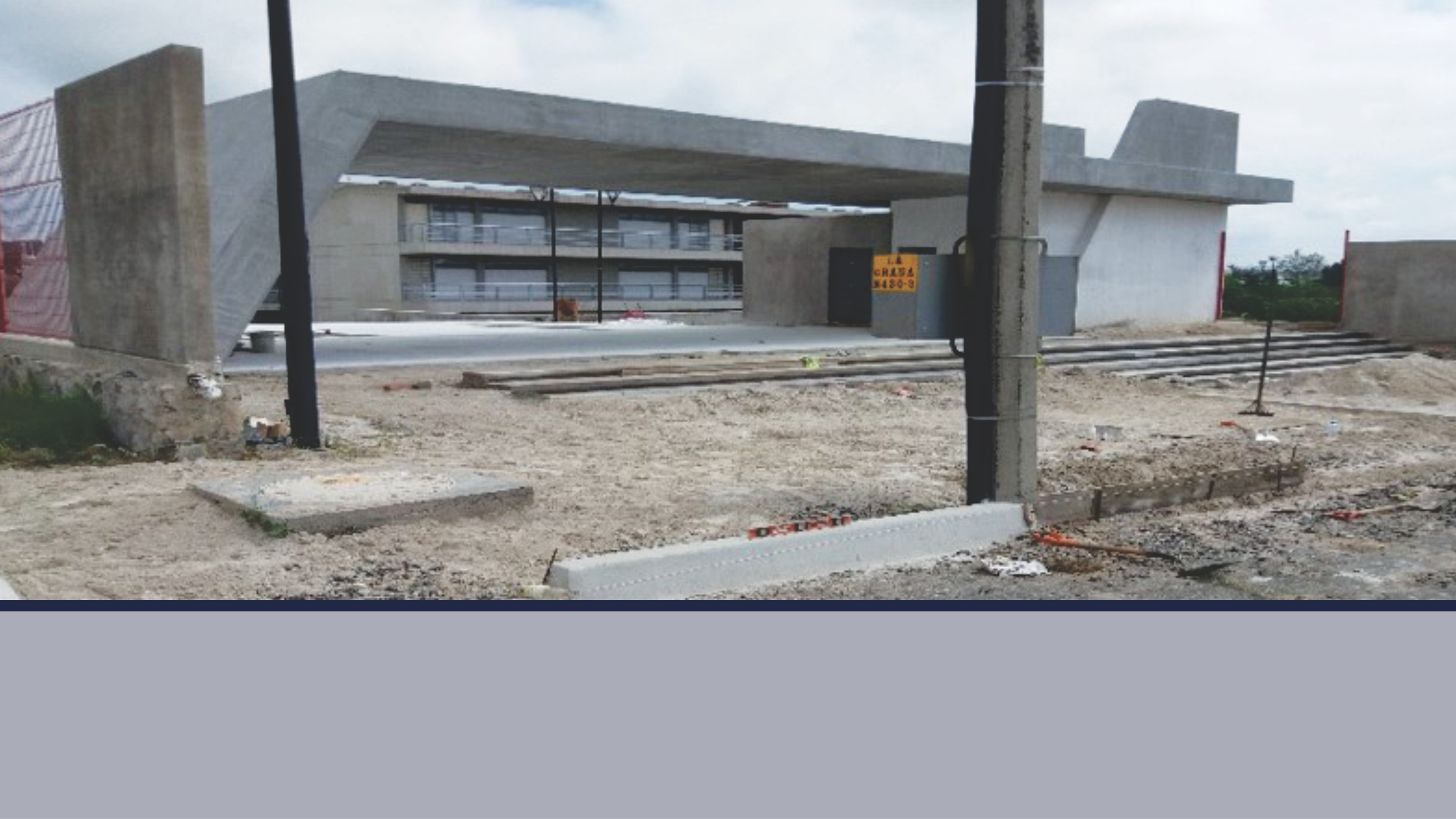 Obras de FAM y Pendientes
Resumen FAM Potenciado 2015-2018
Contratados (010/2017) con Fecha de Inicio 19 de Septiembre 2017  por  $137’099,180.52
Contratados (012/2017) con Fecha de Inicio 11 de Octubre 2017  por $ 136’660,679.70
Proyectos pendientes de solventar observaciones realizadas por INFEJAL a los Proyectos Ejecutivos $ 90’500,000.00
Proyectos ejecutivos en revisión por parte de INFEJAL  
$ 107’741,364.79
Proyectos ejecutivos en Costos INFJEAL  
$ 95’801,282.98
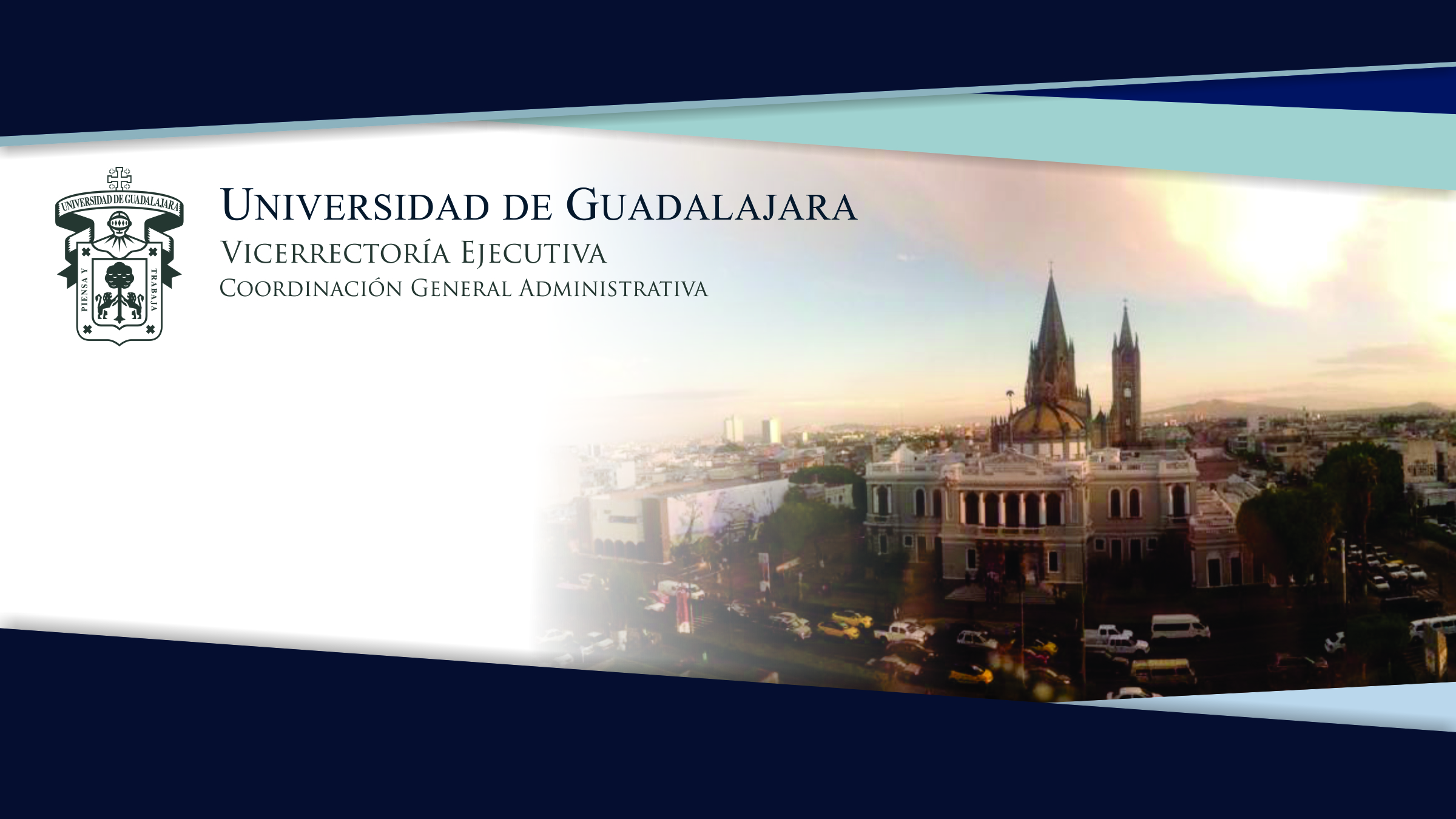 FAM Regular 2012-2017
PROYECTOS EJECUTIVOS 
POR SOLVENTAR OBSERVACIONES
PROYECTOS EJECUTIVOS POR SOLVENTAR OBSERVACIONES
OBRAS POR CONTRATAR
OBRAS POR CONTRATAR
OBRAS POR CONTRATAR
OBRAS POR CONTRATAR
OBRAS POR CONTRATAR
OBRAS POR CONTRATAR
OBRAS POR CONTRATAR
OBRAS POR CONTRATAR
OBRAS POR CONTRATAR
OBRAS POR CONTRATAR
OBRAS EN PROCESO
OBRAS EN PROCESO
OBRAS EN PROCESO
OBRAS EN PROCESO
OBRAS EN PROCESO
OBRAS EN PROCESO
OBRAS EN PROCESO
OBRAS CON ATRASO
OBRAS CON ATRASO
OBRAS CON ATRASO
OBRAS CON ATRASO
OBRAS CON ATRASO
pendientes
Remitir Actas de Entrega de Obra de INFEJAL y Administrativas SEP (SEMS)
Actualización Visor de Obras
Licencias de construcción
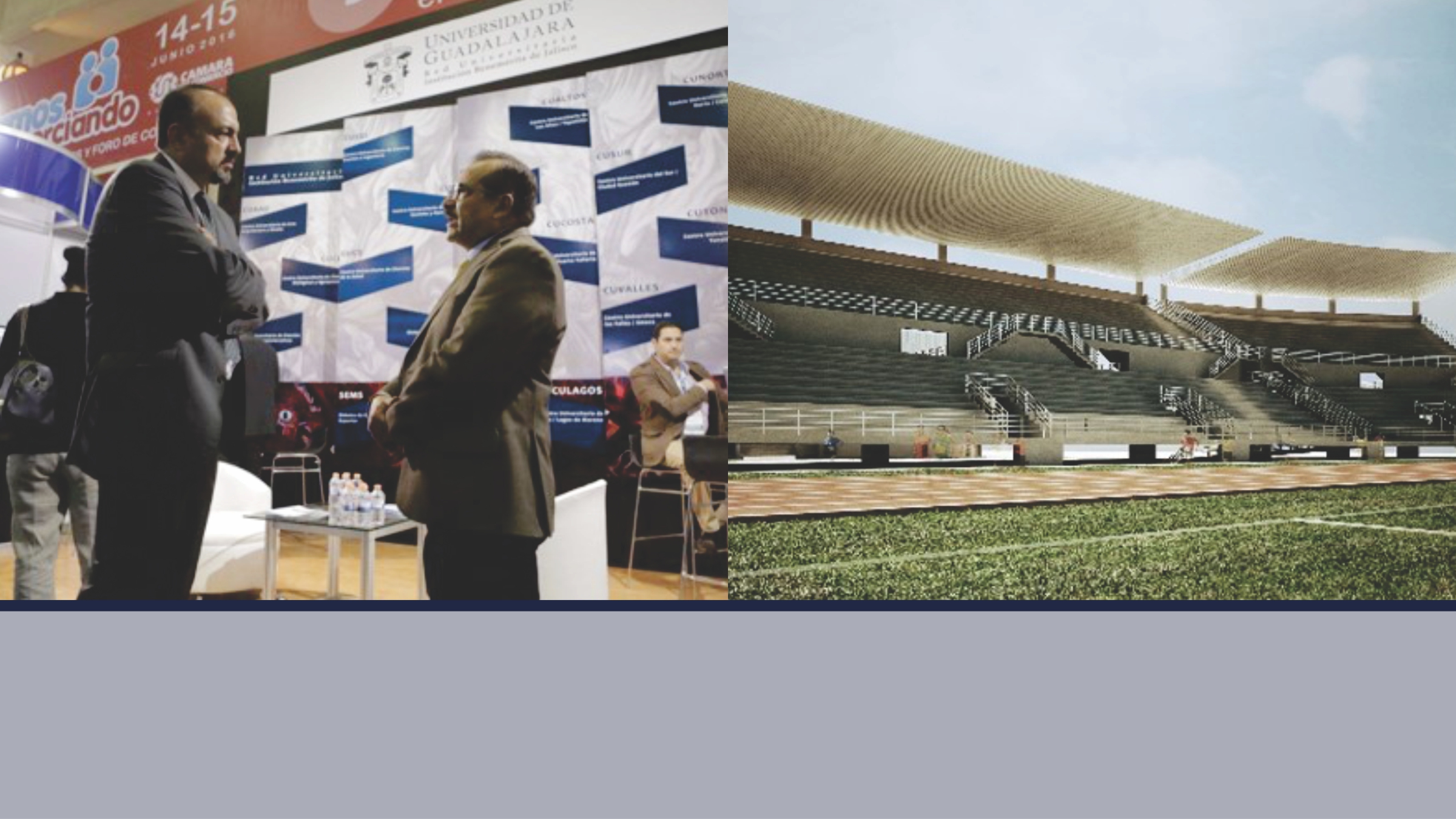 Programa Anual de Adquisiciones, Arrendamientos y Servicios (PAAAS) y
Programa Anual de Obras y Servicios relacionados (PAOS)
PAAAS y PAOSAcciones a realizar
Nuevamente la programación de los recursos en los proyectos p3e en el 2018 será la base para el integrar tanto el PAAS y PAOS

Ambos programas se obtienen a partir de la programación que todas las Entidades de la Red realizan en el p3e.
La programación está a nivel de recurso y afecta sólo a los COGS relacionados con adquisiciones o con obras.
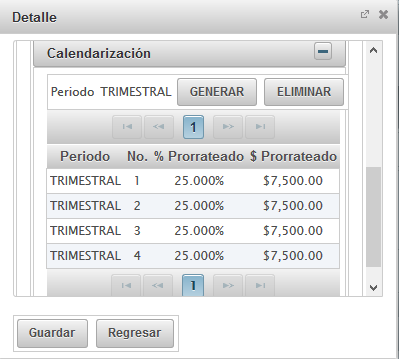 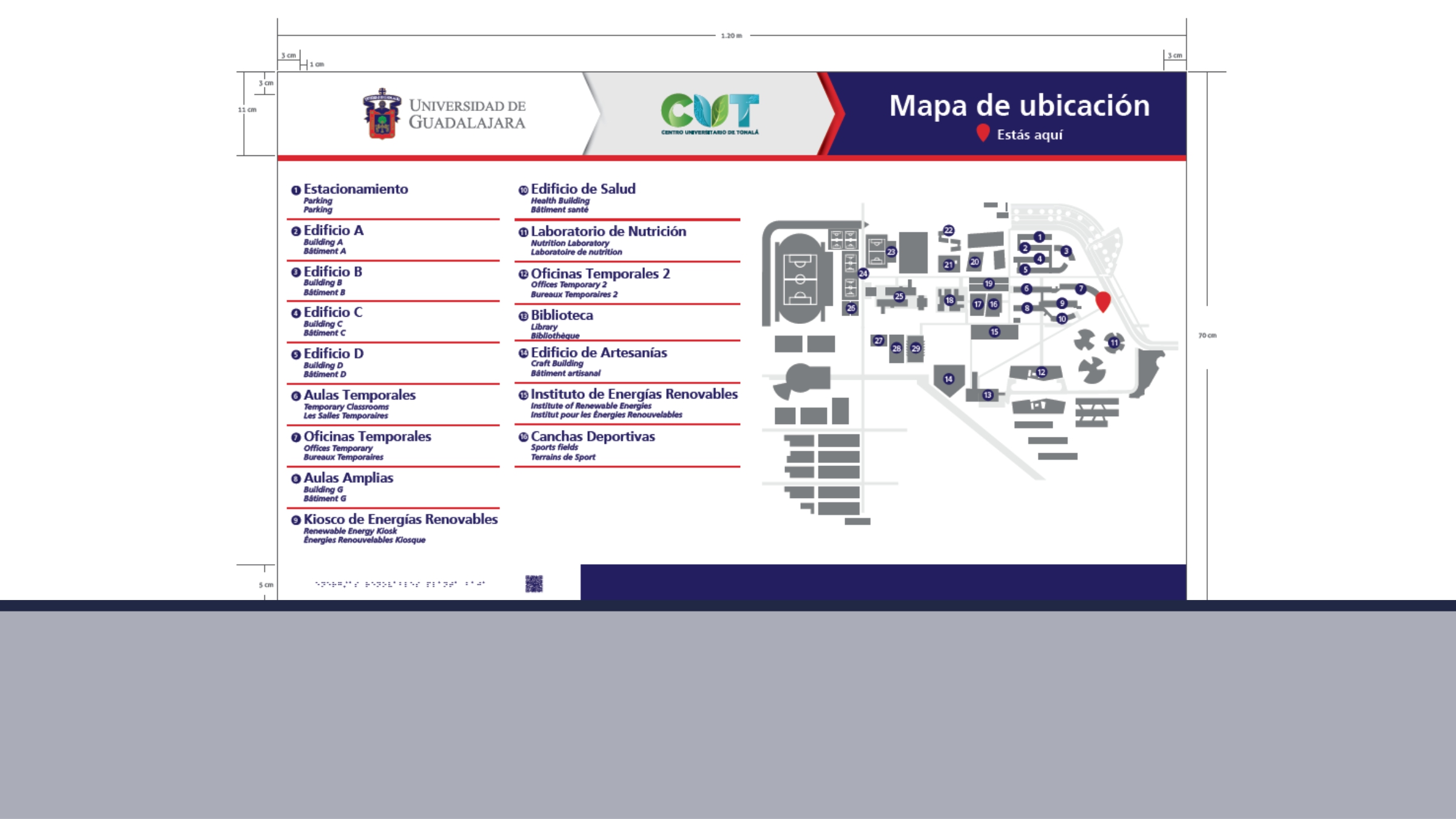 Señalética
Se esta trabajando de manera conjunta entre las siguientes dependencias de la Universidad de Guadalajara: 

Coordinación General
Académica, Coordinación General Administrativa y 
Coordinación de Vinculación y Servicio Social, 

Quienes hemos aportado información y conocimientos necesarios para presentar un proyecto integral.
Al día de hoy se cuenta con un manual que habla del tipo de señales que se necesita en los centros universitarios, utilizando la imagen institucional, que servirá de base para posteriormente implementarlo en la Red.
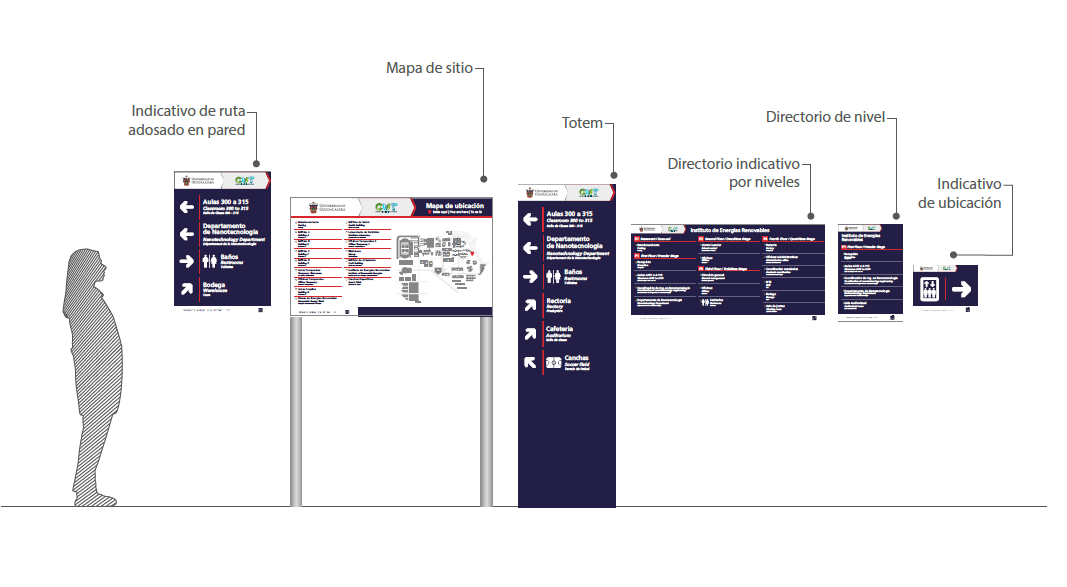 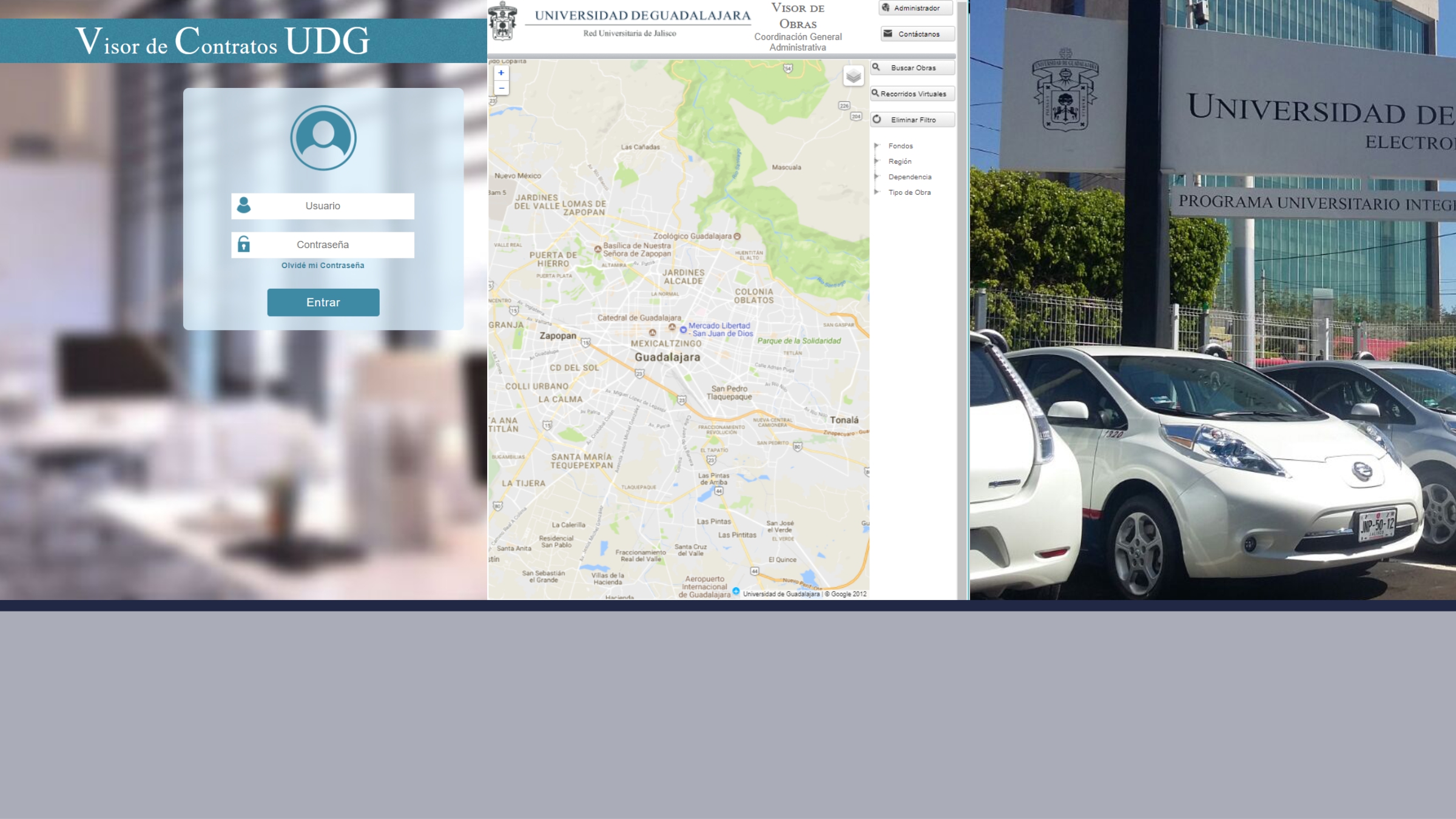 Asuntos Varios
Visor de Contratos  |  Visor de Obras |  Sistema de Flotilla
VISOR DE CONTRATOS
VISOR DE OBRAS
El visor permite identificar cada una de las obras que ejecutan los quince centros universitarios, los sistemas de Universidad Virtual (SUV) y de Educación Media Superior (SEMS) de la Red Universitaria, a la fecha se cuenta casi con 700 registros
Estatus Visor de Obras 

Centros Universitarios actualizados: CUCBA, CUCEA, CUCS, CUCSH, CUAltos, CUCosta, CUCSur, CUSur, CUTonalá

Centros Universitarios sin avance en registro y actualización:  CULAGOS  y CUAAD
Recordar que se reportan todas las obras de Infraestructura educativa superiores a 100 VSMM:
Todos los recursos de origen;
Monto totales de obra (contemplando las adendas).
Informar el inicio de las obras para su registro, con los datos completos.
Los registros de avance se realizan mensualmente los primeros 5 días hábiles del mes.
SISTEMA DE FLOTILLA

Es indispensable que el vehículo exista en el SICI para poder terminar con el trámite correspondiente que es la captura de “Número Económico” y “Placas”, el registro de dichos campos, son exclusivos de la Coordinación General Administrativa.
Concientizar sobre el uso del Sistema Flotilla Vehicular haciendo énfasis en las bitácoras de salida; mencionar que se reciben descortesías y en algunos casos no existen registros de bitácora de dichos vehículos en el sistema, por lo que en caso de siniestros o incidentes no se tendría el dato preciso del conductor, así como cualquier tipo de deslinde de responsabilidades.
Invitar a la verificación y actualización constante de las licencias de los choferes; ya que el sistema no te permite generar salidas de los vehículos cuando la licencia del chofer no se encuentra vigente.
Invitar a verificar y actualizar los responsables del Sistema de Flotilla de su Dependencia 
Es de suma importancia de la captura correcta de los datos que se ingresan para el alta del vehículo en el SICI, con especial atención en los No. de serie de cada vehículo.
Sugerir el uso del apartado del “Expediente vehicular”, para que cada dependencia pueda integrar el expediente completo de cada vehículo en formato digital en el Sistema Flotilla UdeG
Actualmente se encuentran haciendo uso del Sistema de Flotilla Vehicular, son:

CENTROS UNIVERSITARIOS Y SISTEMAS

Centro Universitario de Ciencias Exactas e Ingenierías
Centro Universitario de la Costa
Centro Universitario de la Costa Sur
Centro Universitario de los Valles
Centro Universitario del Sur
Sistema de Universidad Virtual
Sistema de Educación Media Superior
CUAAD - Secretaría de Vinculación y Difusión Cultural
ADMINISTRACIÓN GENERAL

Vicerrectoría Ejecutiva
Contraloría General
Dirección de Finanzas
Coord. Gral. Administrativa
Coord. Gral. de Comunicación Social
Coord. Gral. de Patrimonio
Coord. Gral. de Planeación y Desarrollo Institucional
Coord. Gral. de Tecnologías de Información
Coordinación de Vinculación y Servicio Social
Coordinación General de Cooperación e Internacionalización
Coord. de Estudios Incorporados